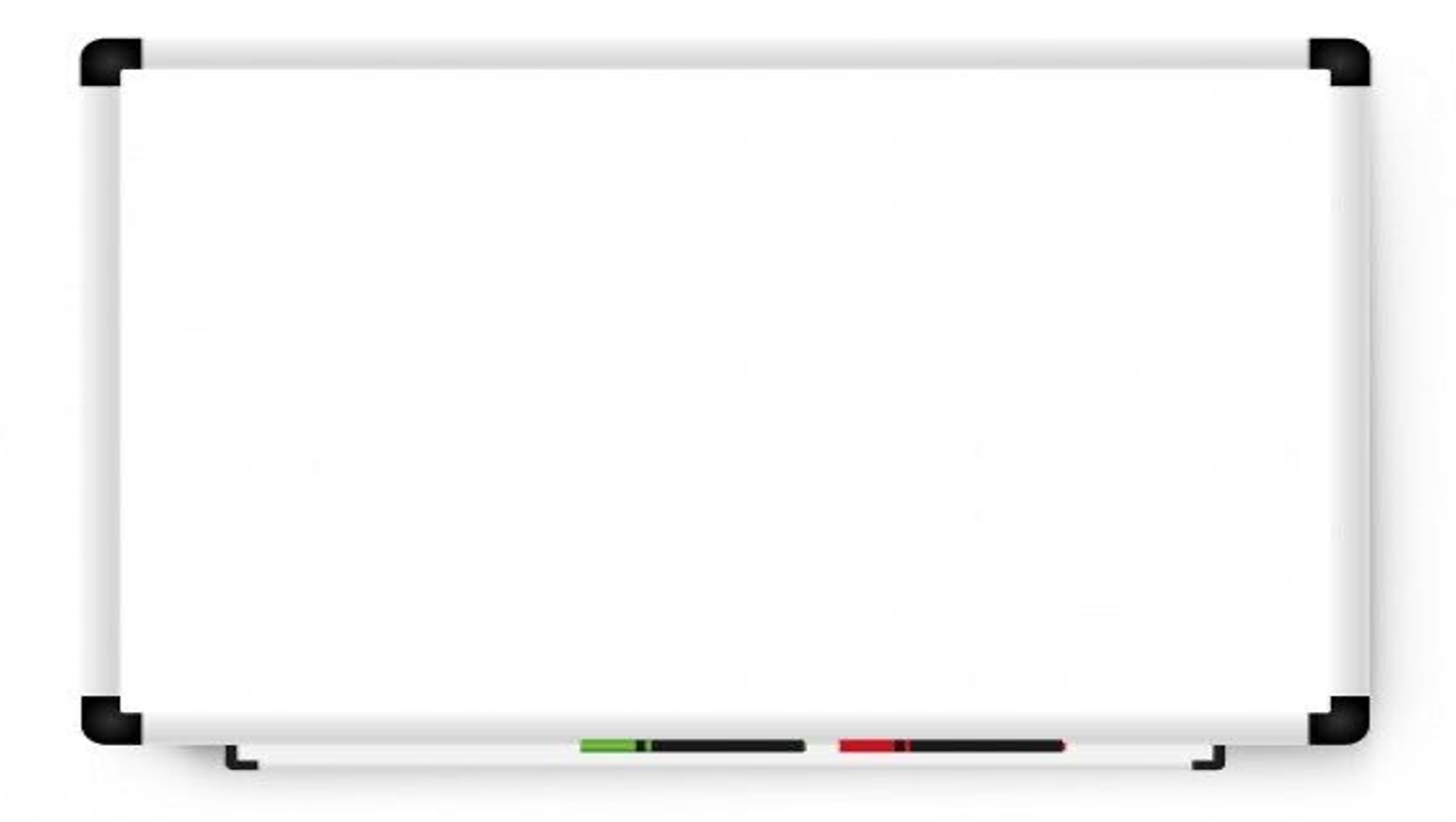 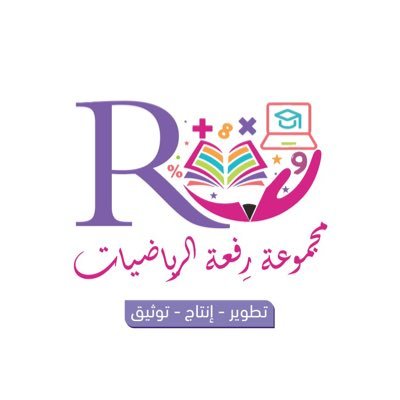 1- 7  
التقريب إلى أقرب عشرة 
وإلى أقرب مئة
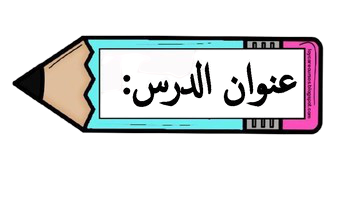 أ.أحـمـد الأحـمـدي  @ahmad9963
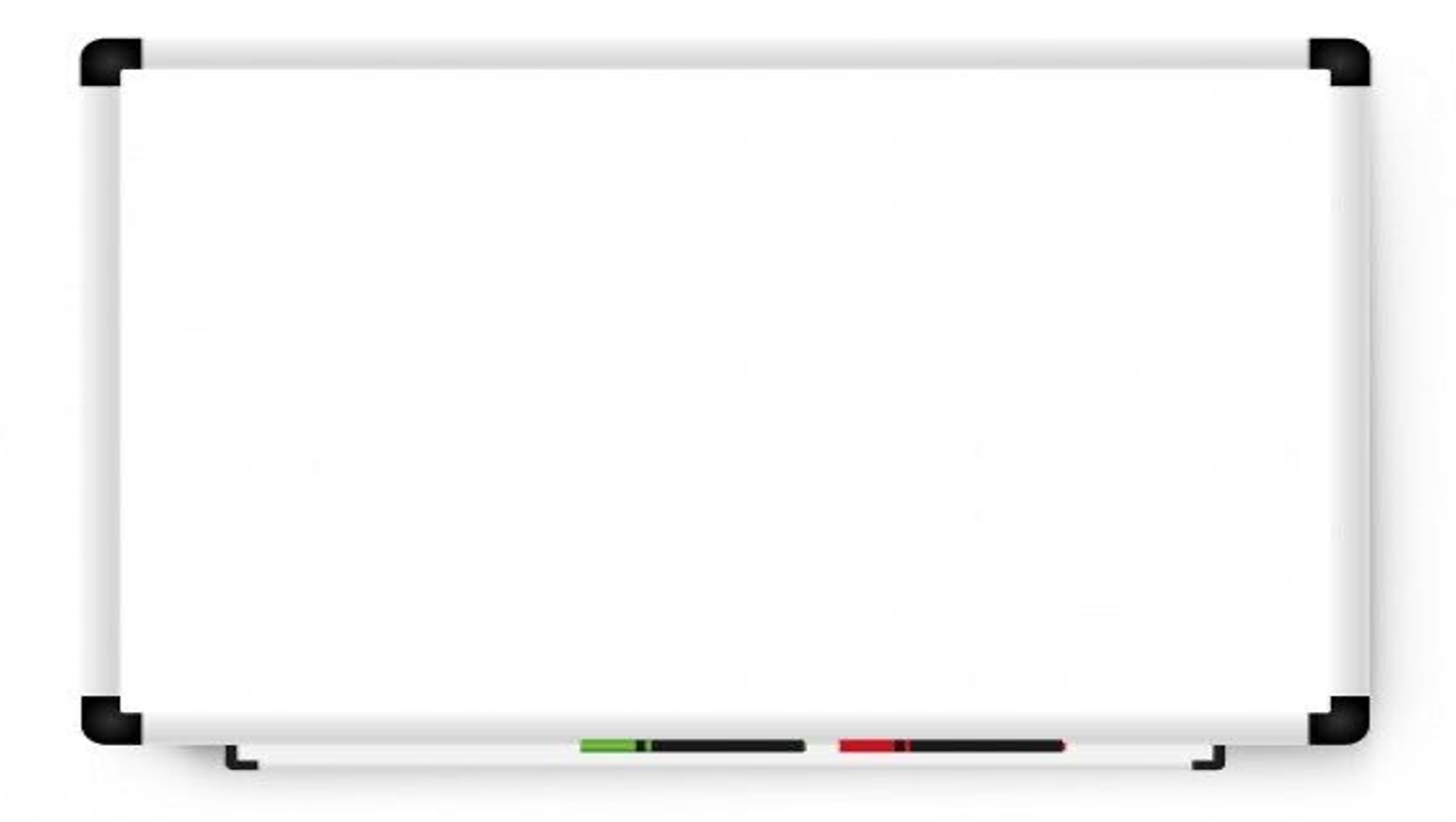 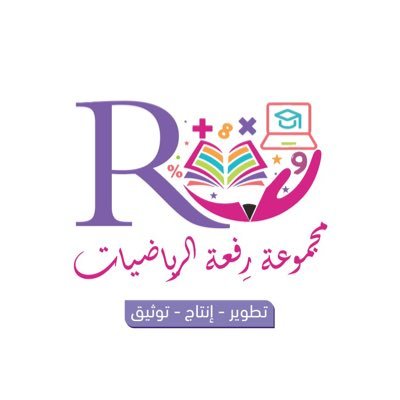 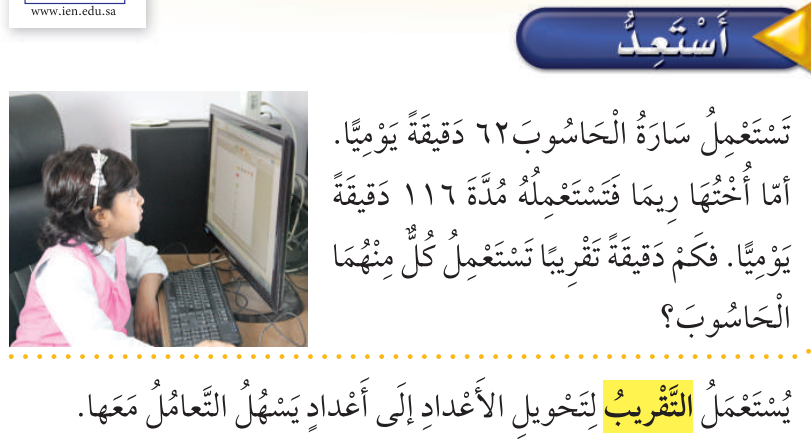 فكرة الدرس

أقرب الأعداد إلى اقرب عشرة ، وإلى أقرب مئة ، وإلى أقرب ألف .

المفردات

التقريب
أ.أحـمـد الأحـمـدي  @ahmad9963
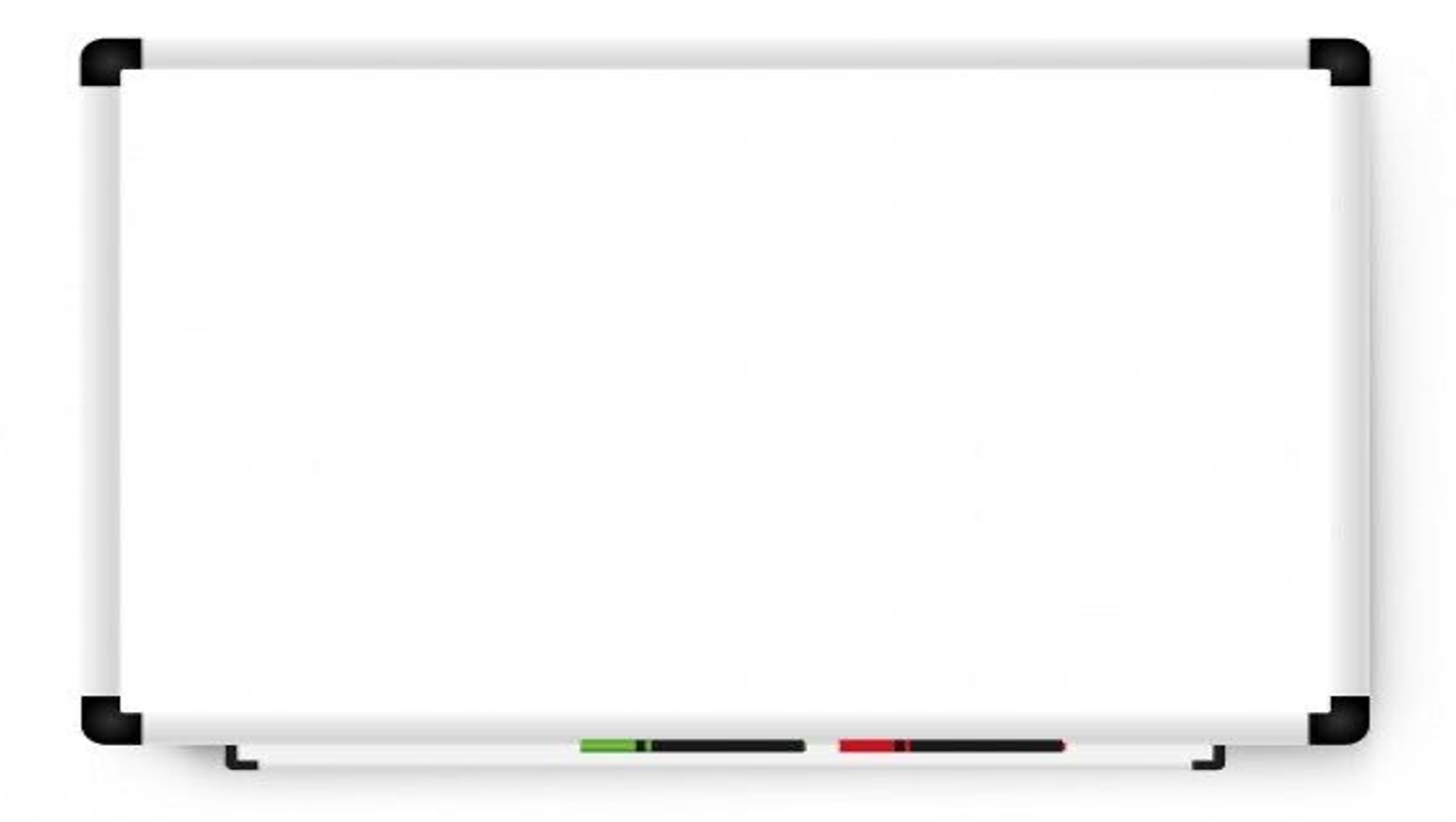 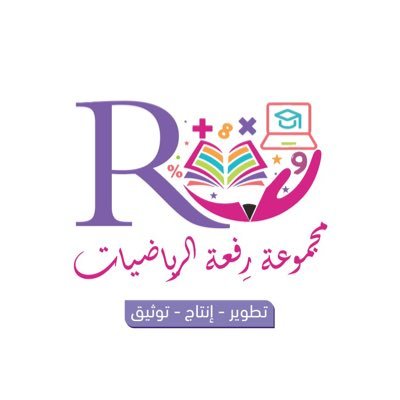 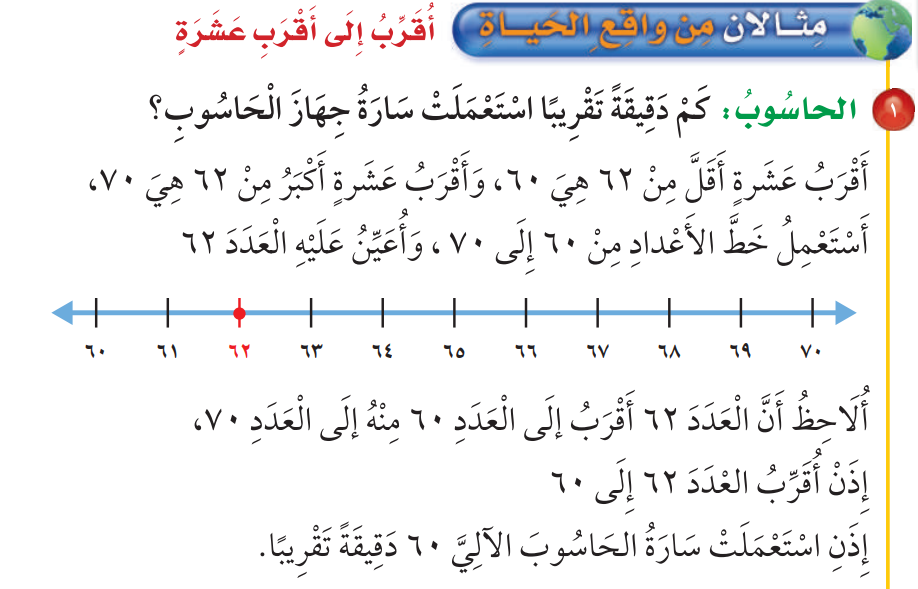 أ.أحـمـد الأحـمـدي  @ahmad9963
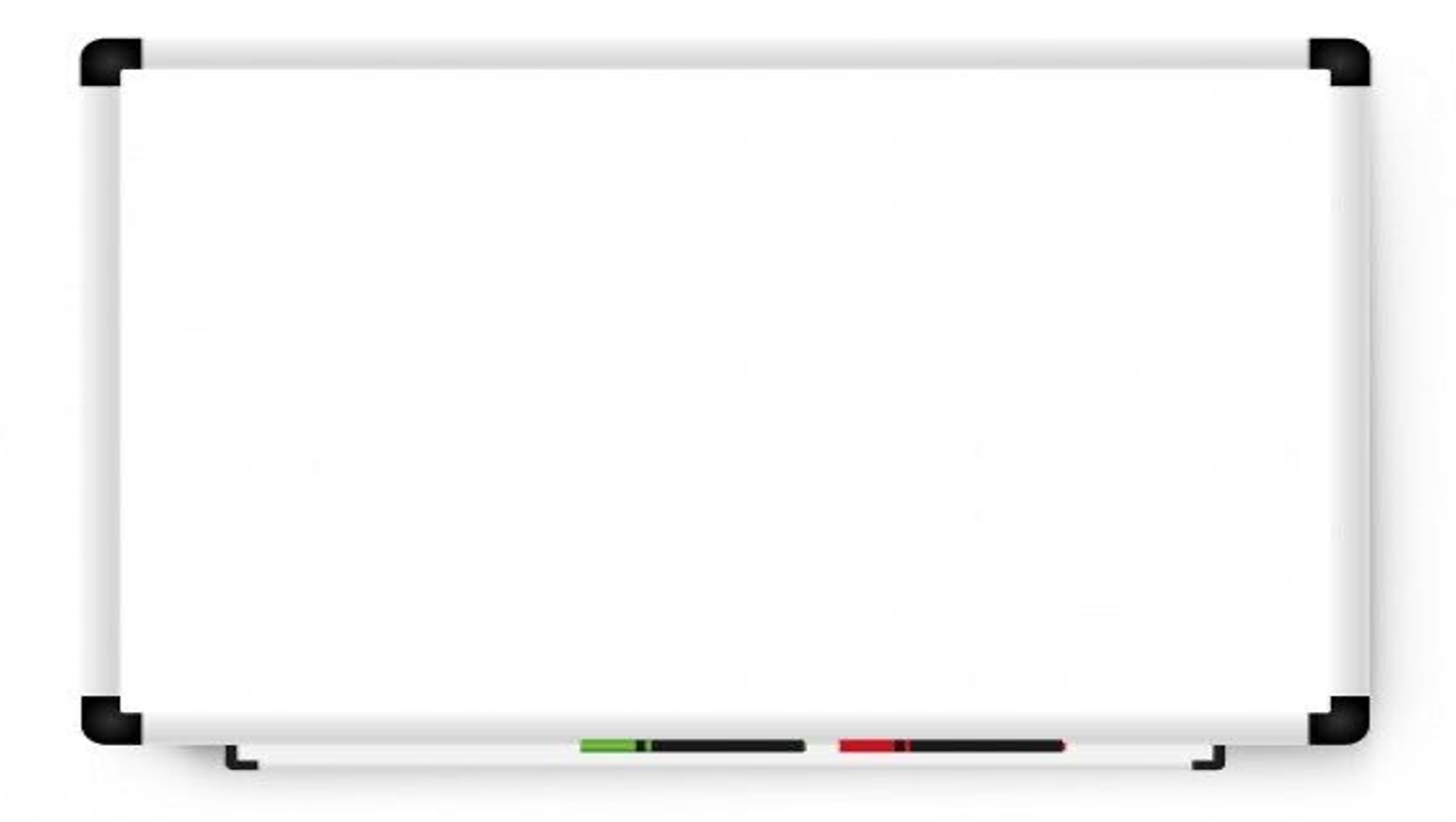 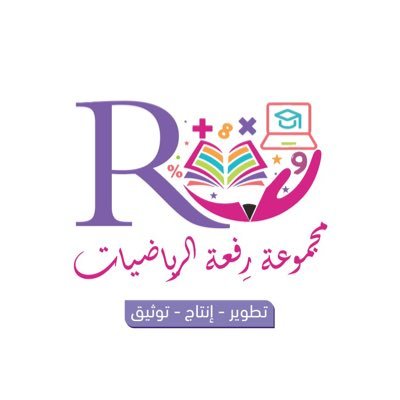 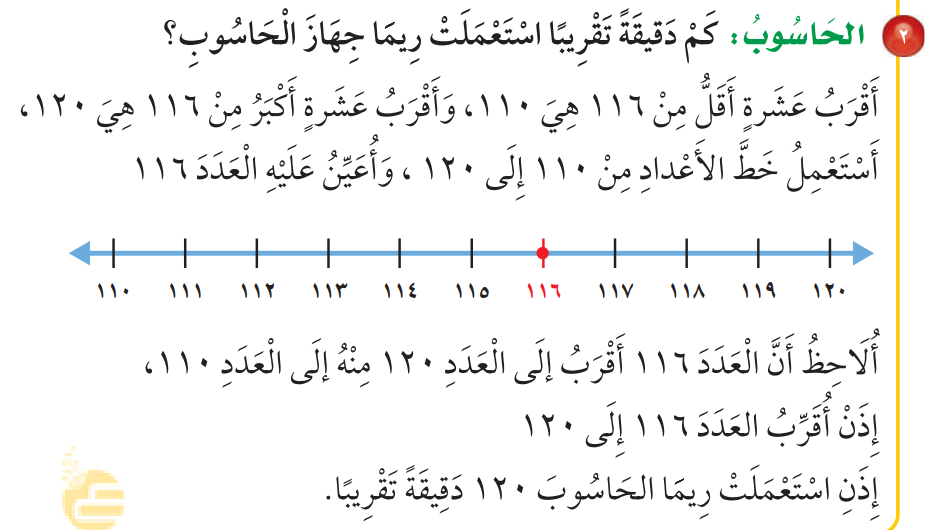 أ.أحـمـد الأحـمـدي  @ahmad9963
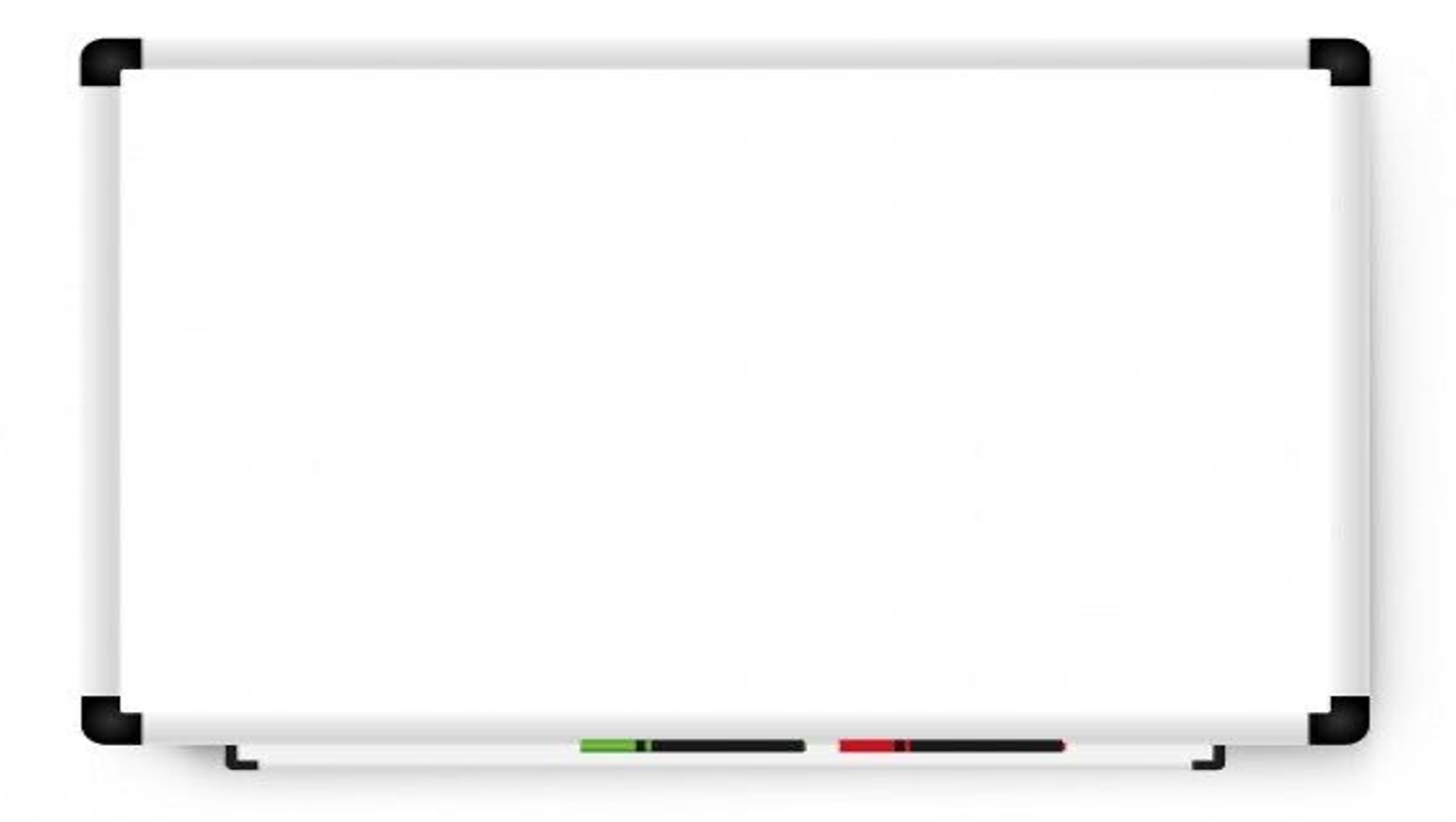 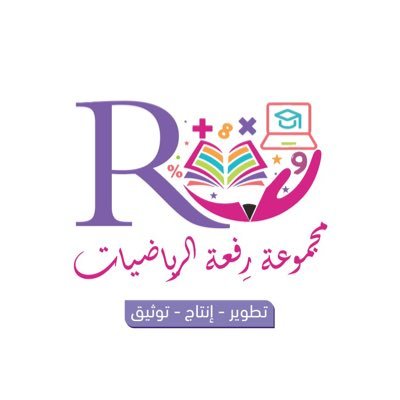 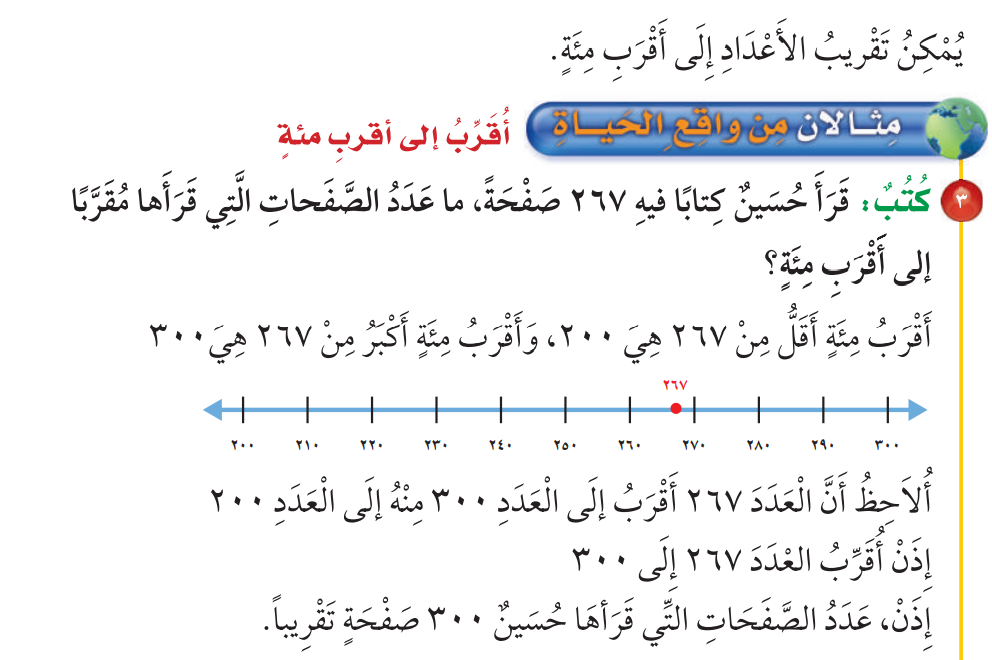 أ.أحـمـد الأحـمـدي  @ahmad9963
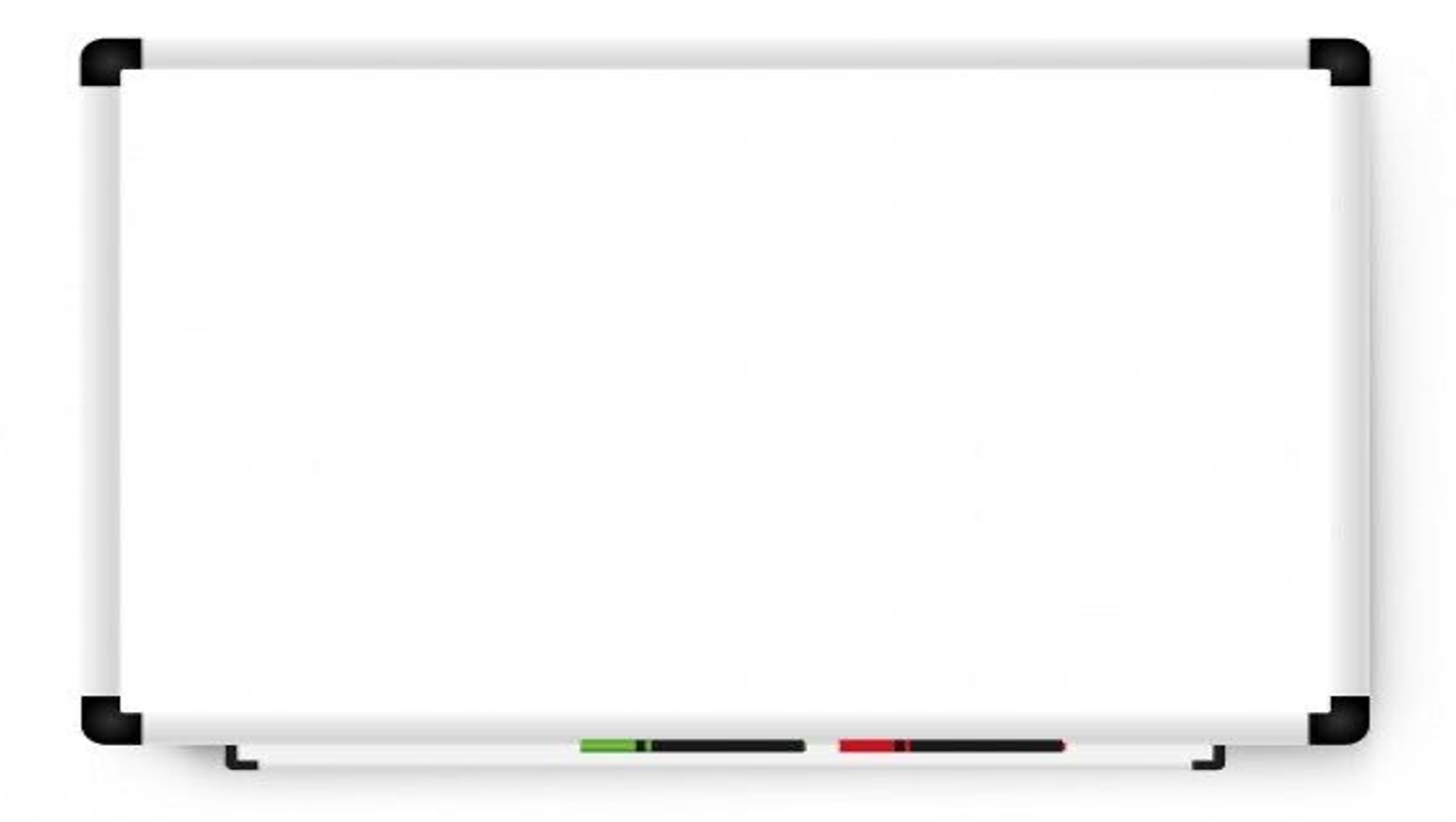 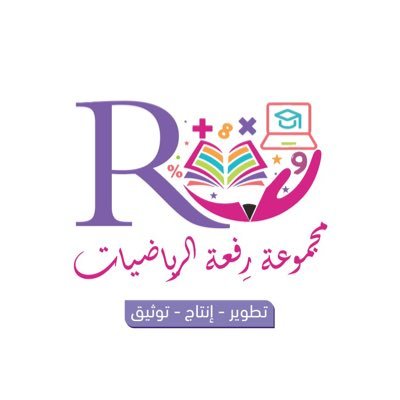 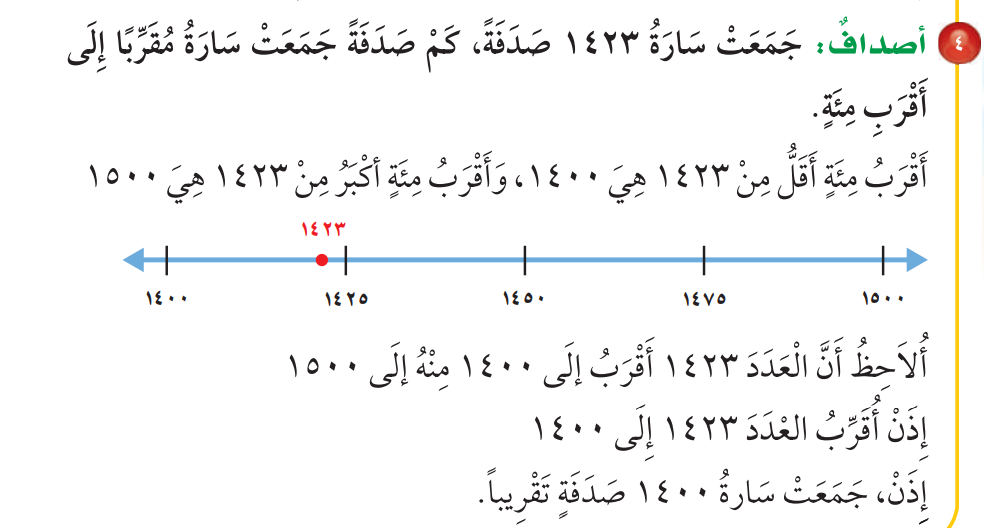 أ.أحـمـد الأحـمـدي  @ahmad9963
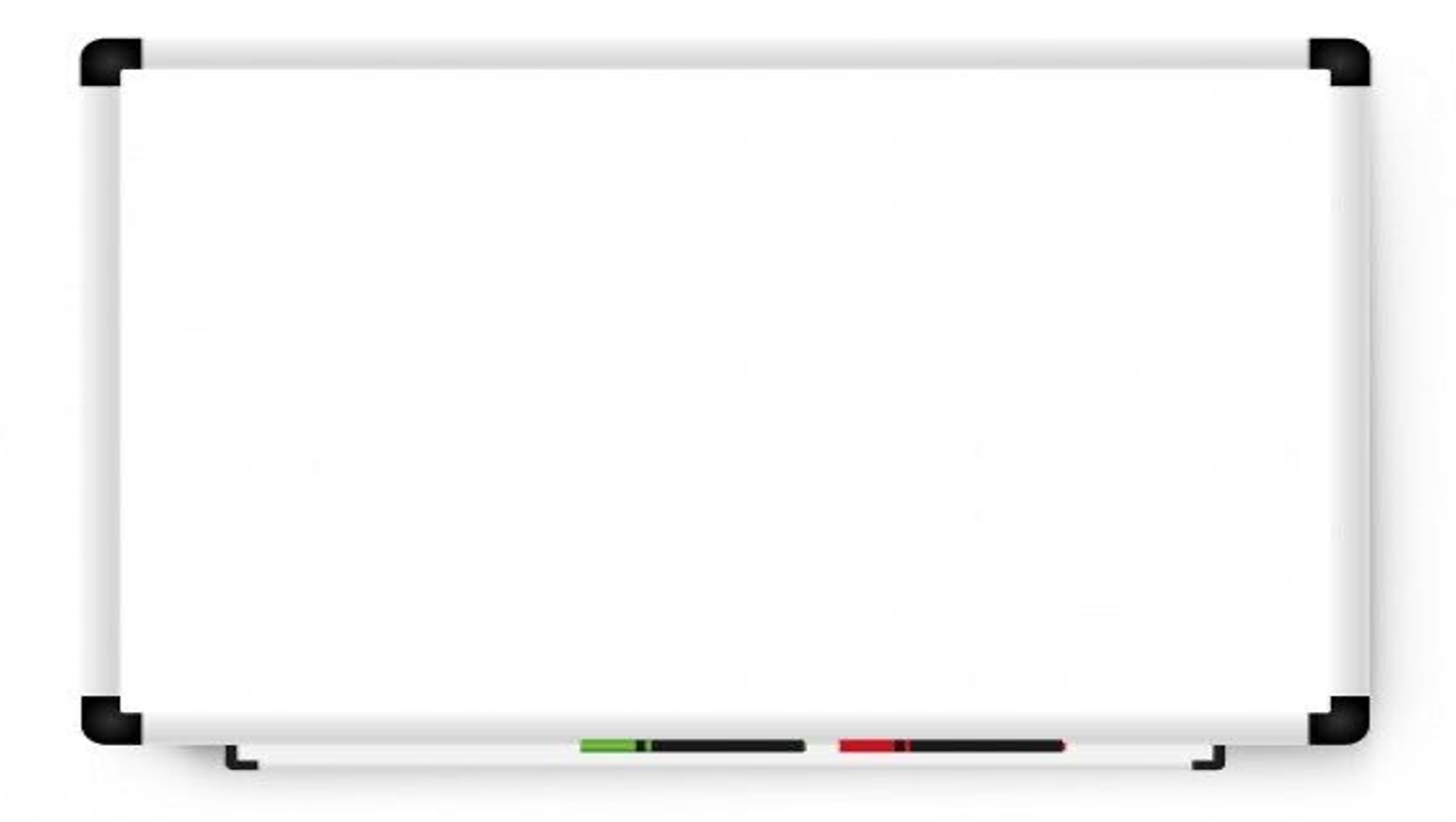 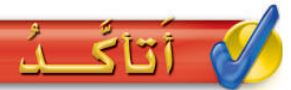 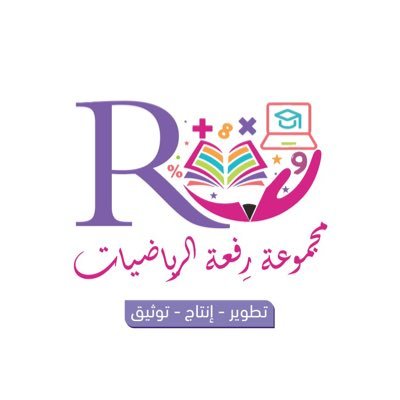 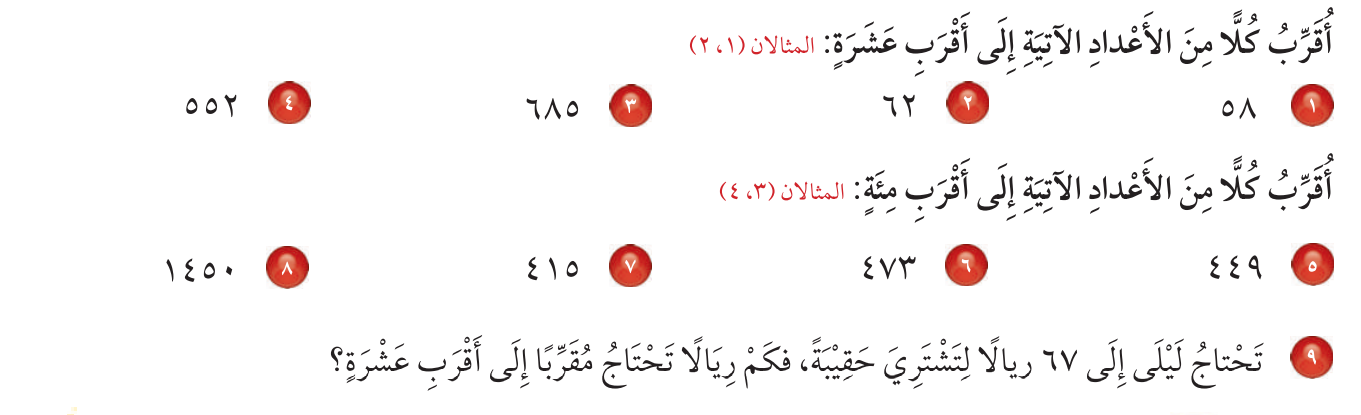 أ.أحـمـد الأحـمـدي  @ahmad9963
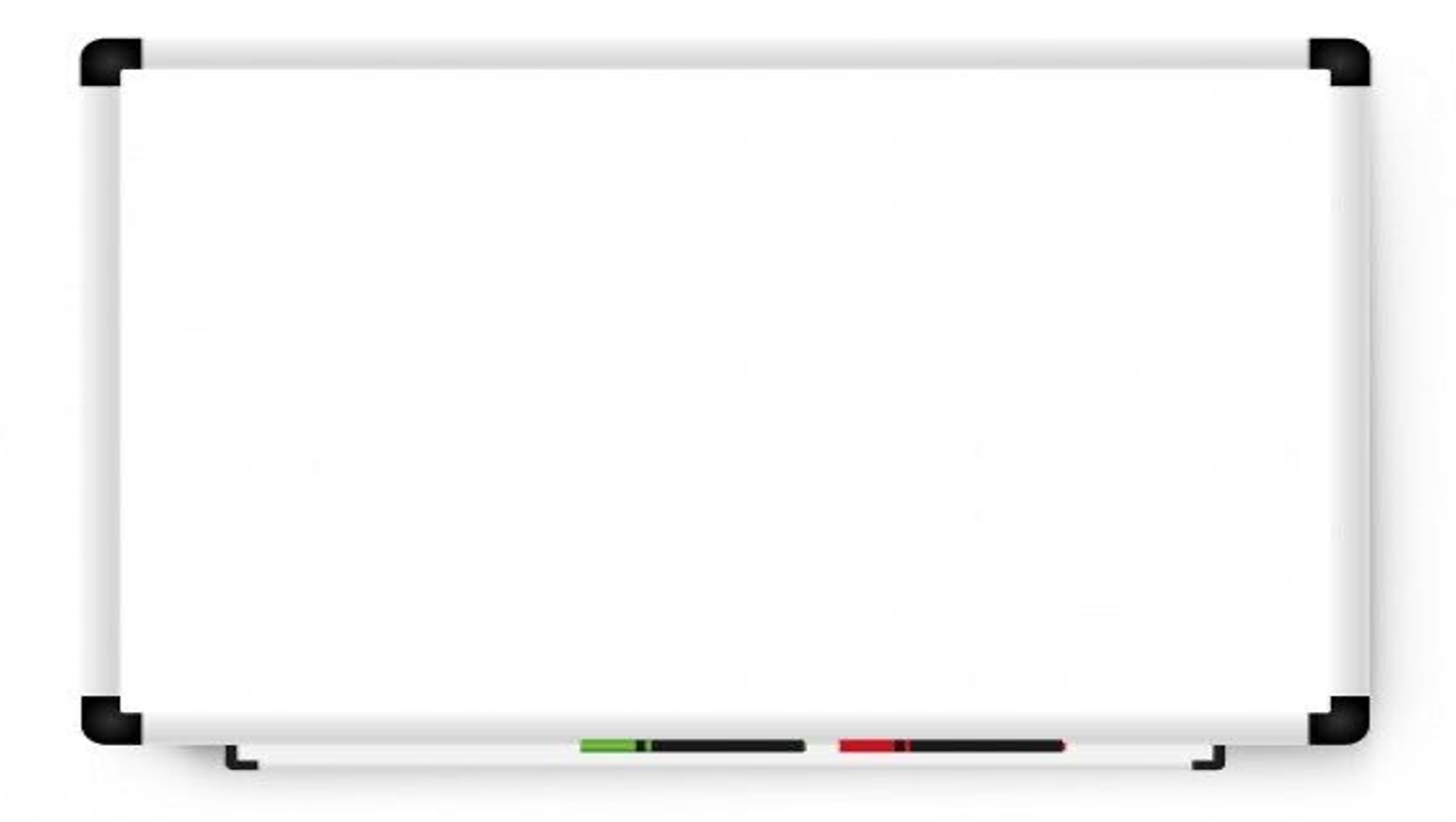 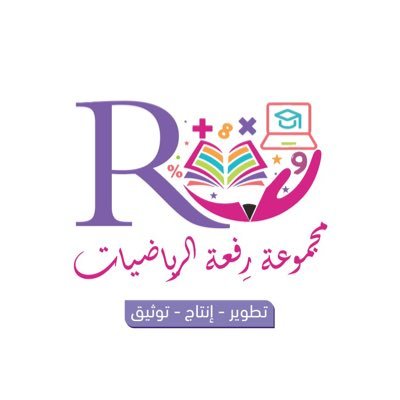 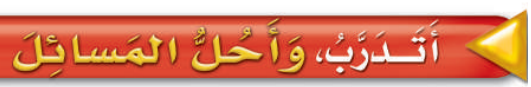 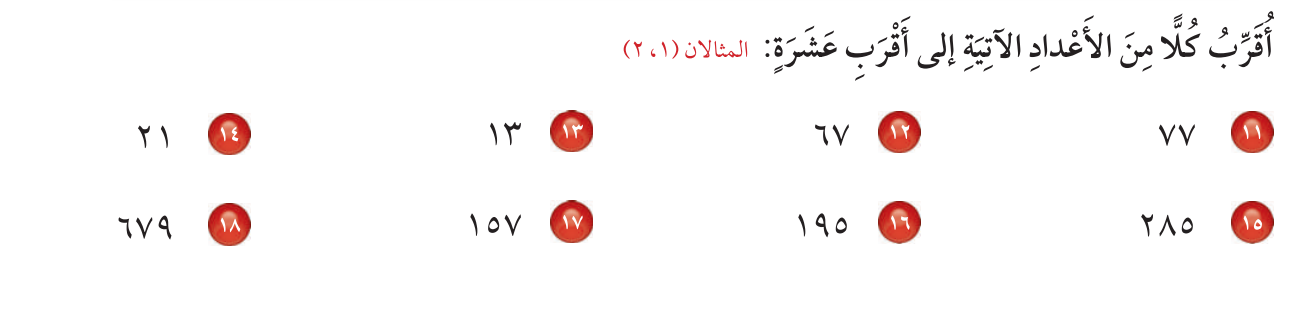 أ.أحـمـد الأحـمـدي  @ahmad9963
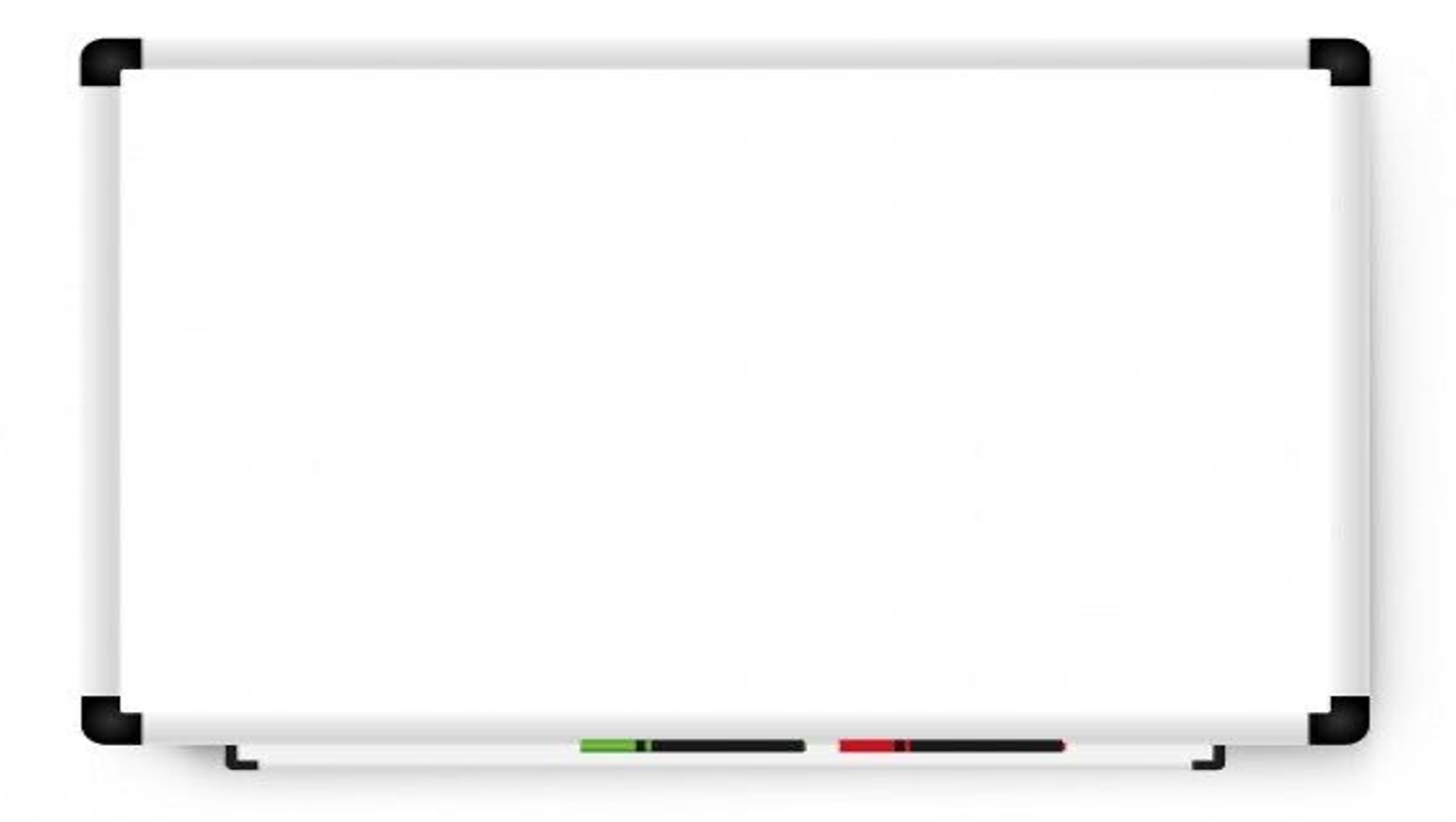 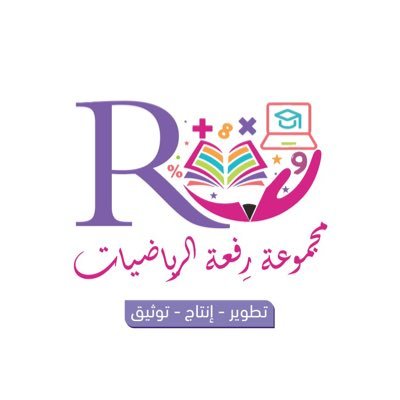 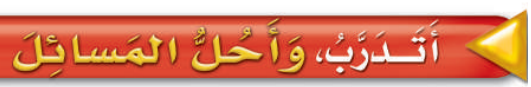 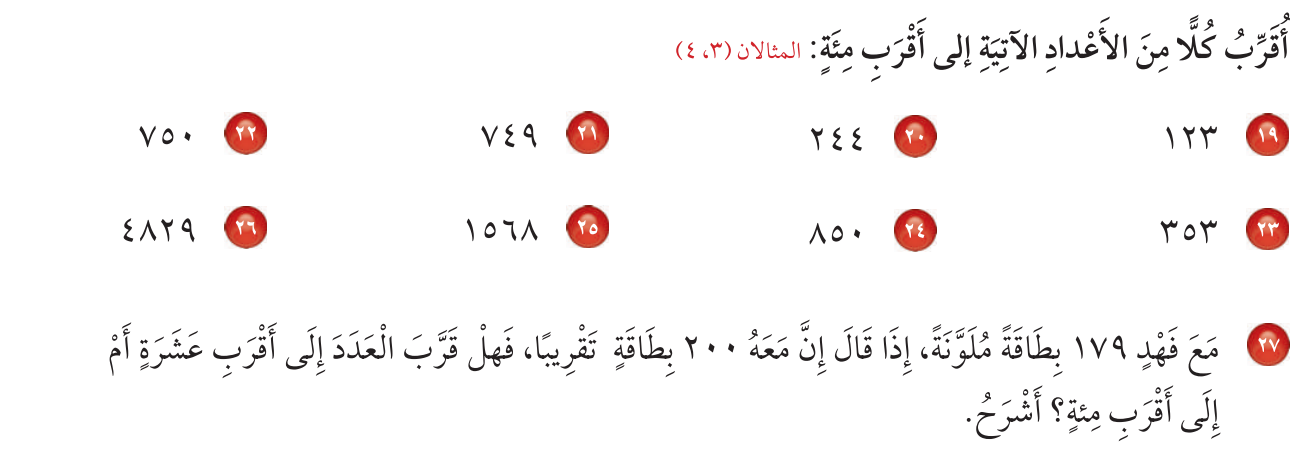 أ.أحـمـد الأحـمـدي  @ahmad9963
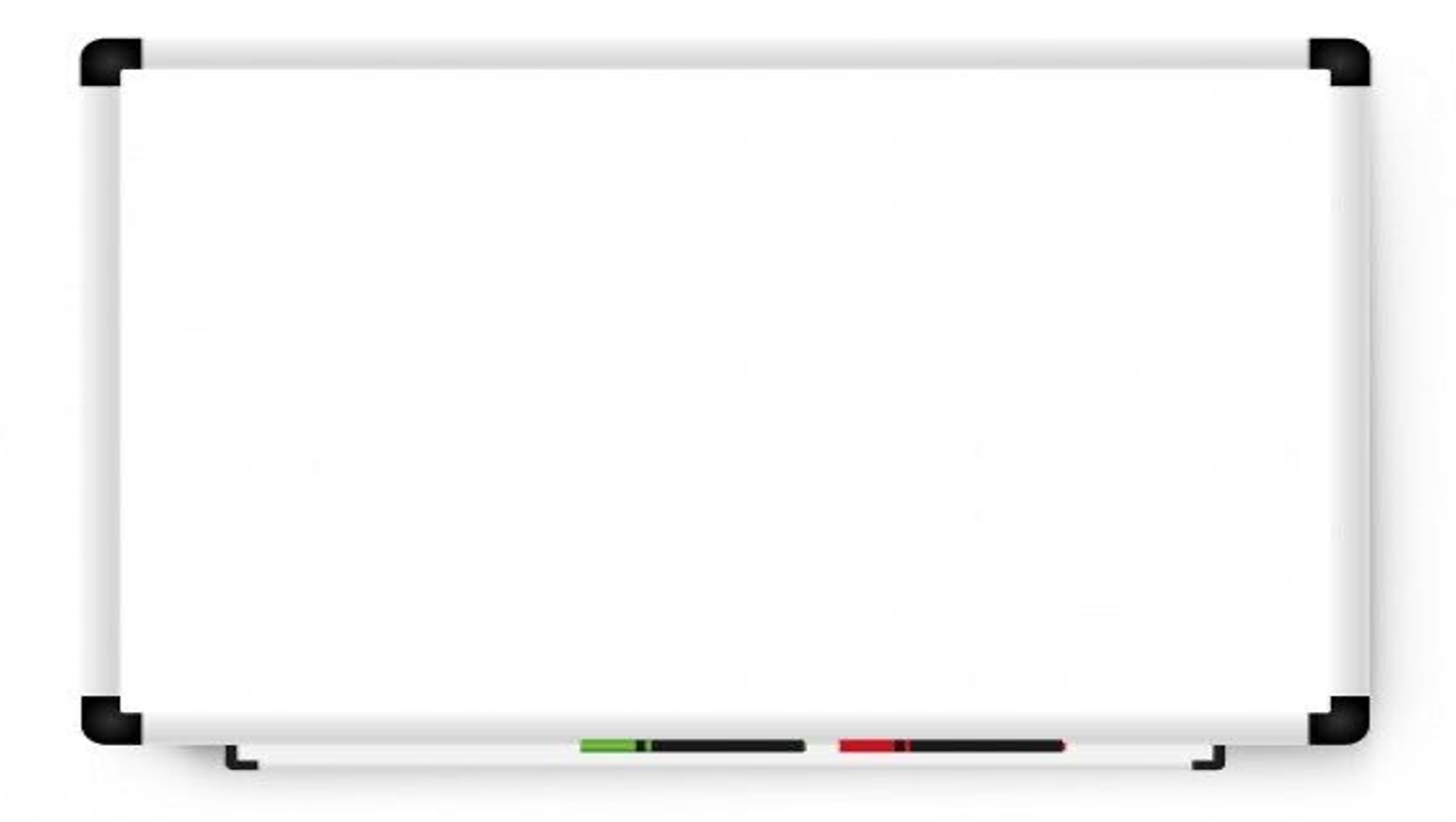 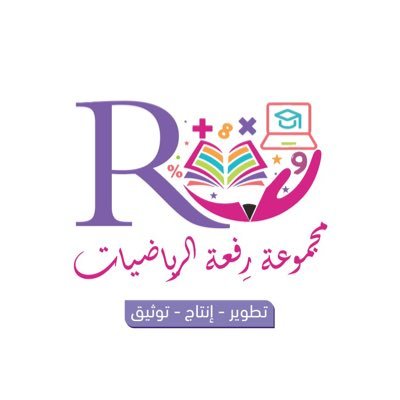 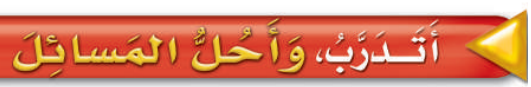 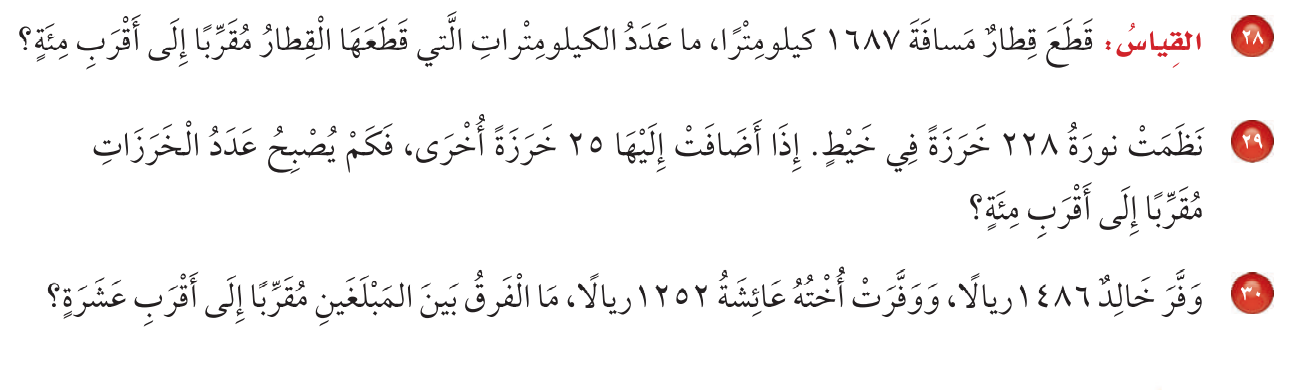 أ.أحـمـد الأحـمـدي  @ahmad9963